Voting Rights Policy & The Law
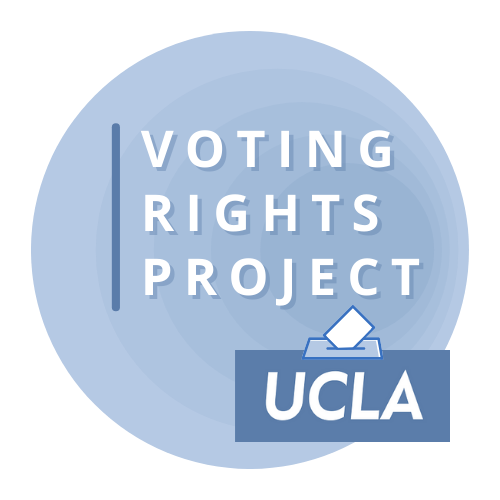 Matt Barreto & Chad Dunn

September 28, 2023
Course Overview
Year-long course across Fall, Winter (Spring, Summer)
Full class meets every Thursday
Joined by Law 832 students (Semester schedule)
Taught from the perspective of social science research, and civil rights and voting rights
Cases we have worked on…
Learn the history, legal interpretations, practical application of VRA, CVRA, WVRA + other states
Course Overview
Learn the elements of proof of a successful voting rights challenge
Narrow down jurisdictions of interest
Students are going to make the case – write a complaint – for why their jurisdiction violates the VRA or CVRA or WVRA or VAVRA or NYVRA
Eventually consider a lawsuit against unlawful jurisdictions
Voting Rights Project Cases Today
Cascino vs. Abbott, et al. 26th Amendment age discrimination
Portugal v. Franklin County, et al. at-large election
Soto Palmer v. State of Washington Statewide Redistricting
Reyes v. Benton County, et al.  Ballot rejection/signature match
Navajo Nation v. San Juan County, NM, Petteway v. Galveston County, TX both redistricting stemming from 21-22
Coca v. Dodge City, KS at-large election
The Federal Voting Rights Act
15th Amendment:  the right to vote shall not be denied or abridged on the basis of race, color or previous condition of servitude
1964 Civil Rights Act: Title I calls for any qualifications for voter registration to be applied equally to all, prohibits a voter from being rejected for non-material errors on an application, and outlines specific requirements for literacy tests.
The Federal Voting Rights Act
1964 CRA had no enforcement mechanism of federal oversight on the acts requirements
1965 Voting Rights Act, Section 2
(a) No voting qualification or prerequisite to voting or standard, practice, or procedure shall be imposed or applied by any State or political subdivision in a manner which results in a denial or abridgement of the right of any citizen of the United States to vote on account of race or color, or in contravention of the guarantees set forth in section
The Federal Voting Rights Act
1965 VRA – Section 2
(b) A violation of subsection (a) is established if, based on the totality of circumstances, it is shown that the political processes leading to nomination or election in the State or political subdivision are not equally open to participation by members of a class of citizens protected by subsection (a) in that its members have less opportunity than other members of the electorate to participate in the political process and to elect representatives of their choice. The extent to which members of a protected class have been elected to office in the State or political subdivision is one circumstance which may be considered: Provided, That nothing in this section establishes a right to have members of a protected class elected in numbers equal to their proportion in the population.
The Federal Voting Rights Act
1965 VRA – Section 2
(b) A violation of subsection (a) is established if, based on the totality of circumstances, it is shown that the political processes leading to nomination or election in the State or political subdivision are not equally open to participation by members of a class of citizens protected by subsection (a) in that its members have less opportunity than other members of the electorate to participate in the political process and to elect representatives of their choice. The extent to which members of a protected class have been elected to office in the State or political subdivision is one circumstance which may be considered: Provided, That nothing in this section establishes a right to have members of a protected class elected in numbers equal to their proportion in the population.
VRA Section 5
Preclearance
SEC. 5. Whenever a State or political subdivision with respect to which the prohibitions set forth in section 4(a) are in effect shall enact or seek to administer any voting qualification or prerequisite to voting, or standard, practice, or procedure with respect to voting different from that in force or effect on November 1, 1964, such State or subdivision may institute an action in the United States District Court for the District of Columbia for a declaratory judgment that such qualification, prerequisite, standard, practice, or procedure does not have the purpose and will not have the effect of denying or abridging the right to vote on account of race or color, and unless and until the court enters such judgment no person shall be denied the right to vote for failure to comply with such qualification, prerequisite, standard, practice, or procedure:
VRA Section 5
Shelby v. Holder (2013)
Formula in Section 4b was outdated
Therefore Section 5 preclearance not in effect
“If Congress had started from scratch in 2006, it plainly could not have enacted the present coverage formula.” According to the Court, “Regardless of how to look at the record no one can fairly say that it shows anything approaching the ‘pervasive,’ ‘flagrant,’ ‘widespread,’ and ‘rampant’ discrimination that faced Congress in 1965, and that clearly distinguished the covered jurisdictions from the rest of the nation.”
VRA Section 5
Shelby v. Holder (2013)
Dissent argued that decades of SCOTUS decisions say they should defer to Congress, which had compiled extensive record of contemporaneous discriminatory voting rights practices
“[t]hrowing out preclearance when it has worked and is continuing to work to stop discriminatory changes is like throwing away your umbrella in a rainstorm because you are not getting wet.”
Section 203
Amended in 1975 and added Section 203
“Whenever any State or political subdivision [covered by the section] provides registration or voting notices, forms, instructions, assistance, or other materials or information relating to the electoral process, including ballots, it shall provide them in the language of the applicable minority group as well as in the English language.”
2023 Alabama Lawsuit – Miligan
To What Degree Can Race be Considered
Majority:“When it comes to considering race in the context of districting, we have made clear that there is a difference “between being aware of racial considerations and being motivated by them.”  The former is permissible; the latter is usually not”

[W]e held over 40 years ago “that, even if § 1 of the [Fifteenth] Amendment prohibits only purposeful discrimination, the prior decisions of this Court foreclose any argument that Congress may not, pursuant to § 2 [of the Fifteenth Amendment] outlaw voting practices that are discriminatory in effect.” . . . [T]this Court and the lower federal courts have repeatedly applied the effects test of § 2 as interpreted in Gingles and, under certain circumstances, have authorized race-based redistricting as a remedy for state districting maps that violate § 2. 

Race Blind Jurisprudence?
Dissent: “Stare decisis did not save “separate but equal,” despite its repeated reaffirmation in this Court and the pervasive reliance States had placed upon it for decades. It should not rescue modern-day forms of de jure racial balkanization—which, as these cases show, is exactly where our § 2 vote-dilution jurisprudence has led.”
2023 Alabama Lawsuit – Miligan
Does the VRA have an expiration date?
Kavanaugh: "Alabama asserts that §2, as construed by Gingles to require race-based redistricting in certain circumstances, exceeds Congress’s remedial or preventive authority under the Fourteenth and Fifteenth Amendments. As the Court explains, the constitutional argument presented by Alabama is not persuasive in light of the Court’s precedents. See City of Rome v. United States, 446 U. S. 156, 177–178 (1980). JUSTICE THOMAS notes, however, that even if Congress in 1982 could constitutionally authorize race-based redistricting under §2 for some period of time, the authority to conduct race-based redistricting cannot extend indefinitely into the future. But Alabama did not raise that temporal argument in this Court, and I therefore would not consider it at this time. ”
State Voting Rights Acts
The California Voting Rights Act
Federal VRA has been interpreted more narrowly
California Voting Rights Act signed in 2002
Allows civil rights groups to bring lawsuits under California law against at-large jurisdictions
If they can prove the at-large system is preventing minority groups from getting elected to office
Has resulted in considerable increases in Latino elected officials at local level in California
Washington, New York and more
Washington state – 2018 [link to law]
The legislature finds that electoral systems that deny race, color, or language minority groups an equal opportunity to elect candidates of their choice are inconsistent with the right to free and equal elections as provided by the Washington state Constitution 
Virginia– 2021
New York – 2022
UCLA VRP Model State Code
Next steps for this class
Read court decisions:
Gingles v. Thornburg
Mobile v. Bolden
What jurisdictions are not in compliance with the Federal or California Voting Rights Act?
Lack of minority representation
Lack of language assistance (Section 203)
Example:
Franklin County, WA
Dodge City, KS
THANK YOU!
Prof. Barreto: matt@uclavrp.org

Prof. Dunn: chad@uclavrp.org